Magee, MS tornado
19 January 2017
Preliminary ProbTor predictors:

0-2km AzShear (MRMS)
3-6km AzShear (MRMS)
Total lightning density (ENTLN-derived)
Eff. Bulk shear (RAP-derived)
SRH 0-1km (RAP-derived)
MeanWind 700-900mb (RAP-derived)
*Note that warning polygons in images are not all valid at the same time
Tornadic storm:

• excellent low-level azshear, good mid-level azshear, excellent environment, low lightning

13:38 UTC: ProbTor = 26%
13:43 UTC: Tornado warning
13:50 UTC: First tornado report
14:02 UTC: ProbTor = 34%
Subsequent tornado reports at 13:53, 14:00, 14:13 UTC.
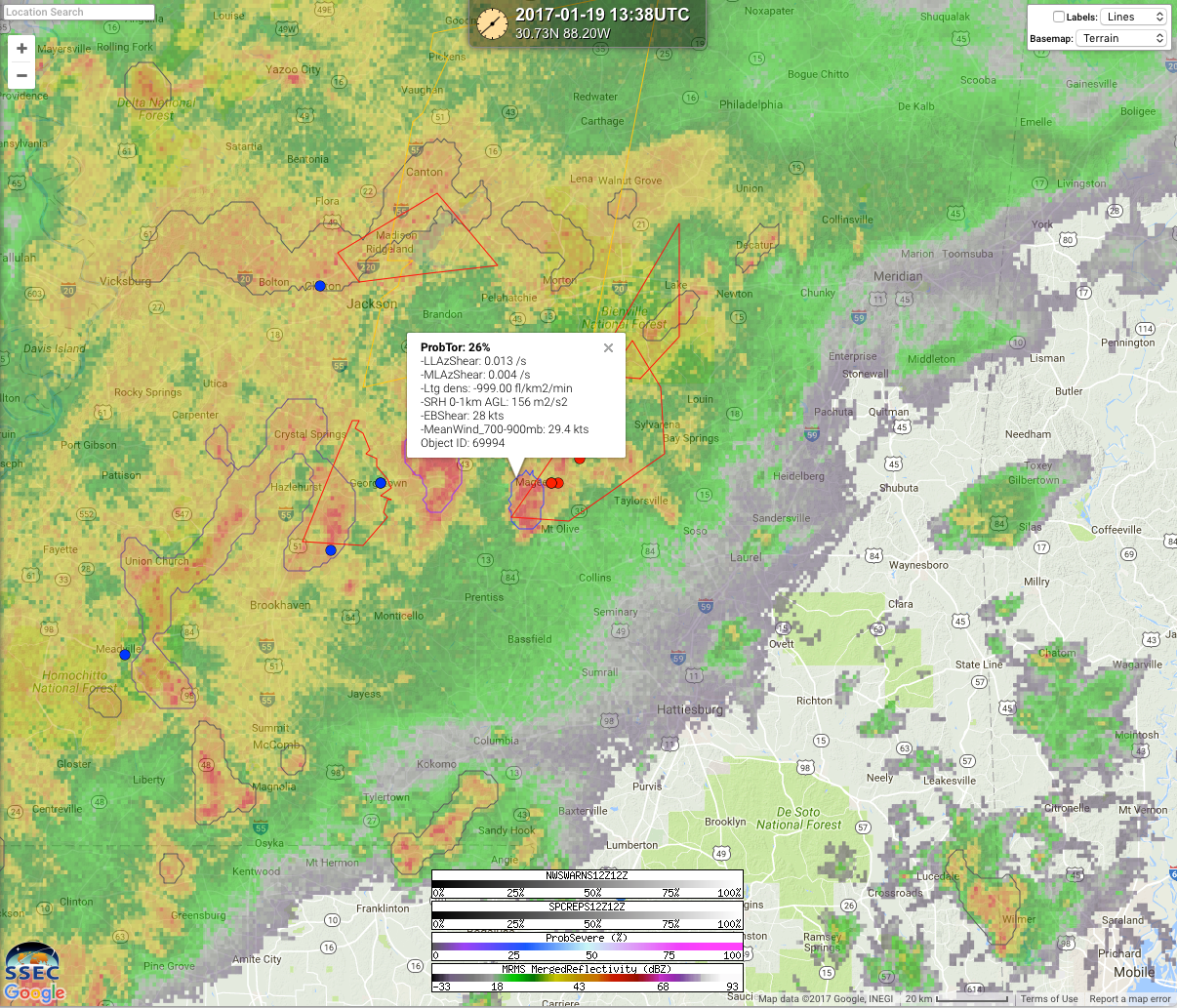 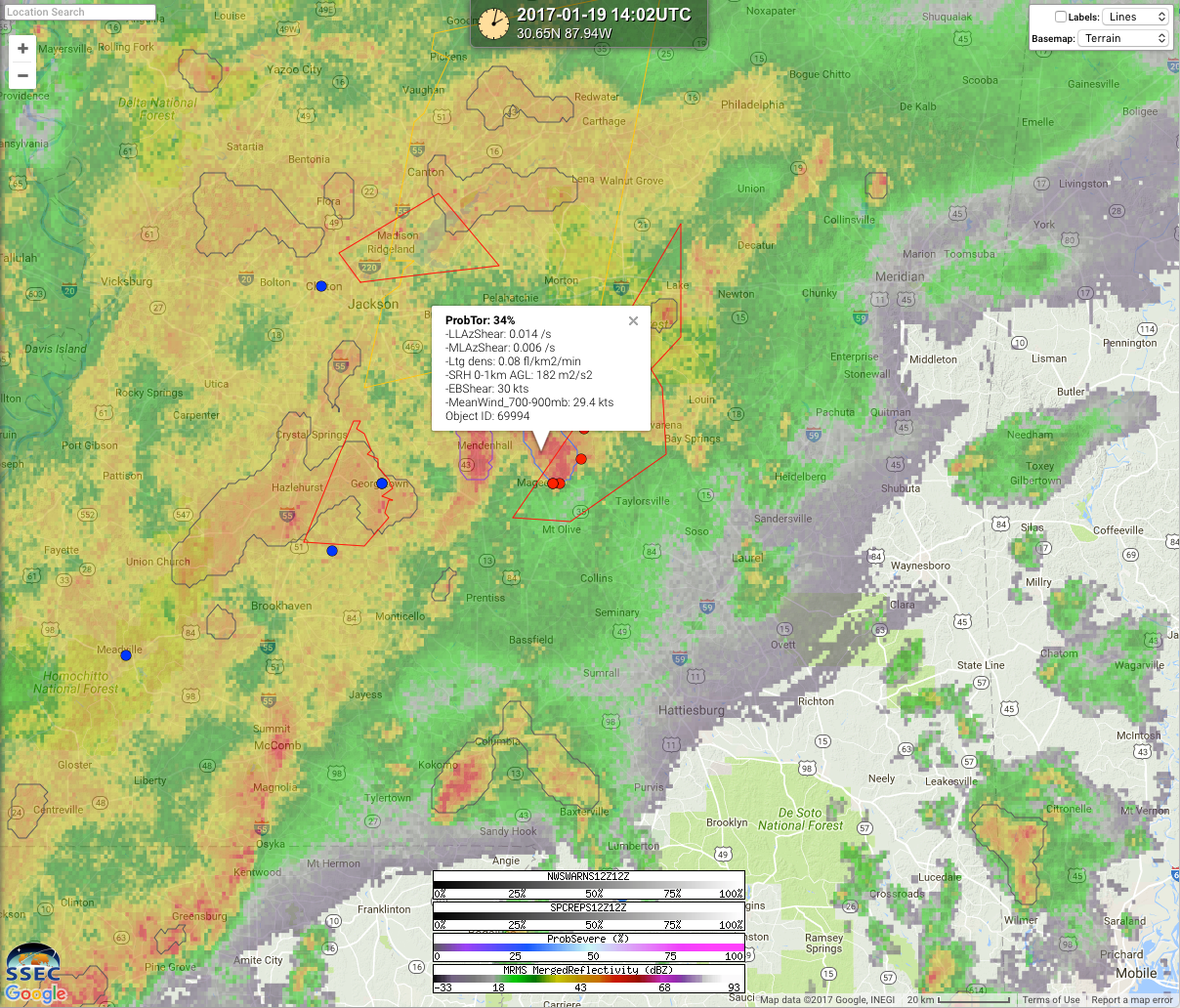 Tornado-warned storm to the west:

• good low-level azshear, good mid-level azshear, good environment, modest lightning


12:26 UTC: ProbTor = 2%
12:27 UTC: Tornado warning
12:36 UTC: Max ProbTor = 11%
No tornado reports.
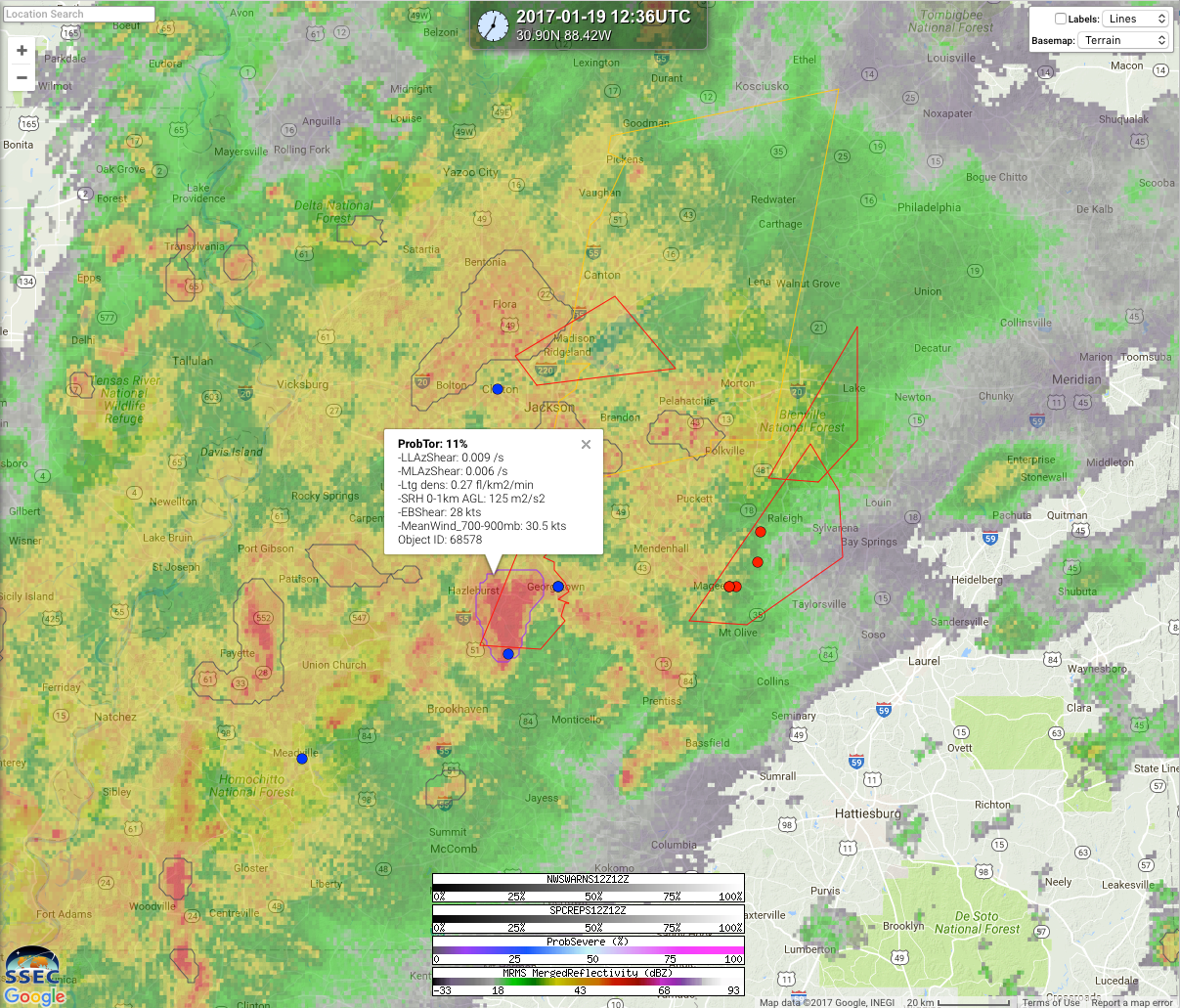 Tornado-warned storm to the northwest:

• good low-level azshear, low mid-level azshear, marginal environment (SRH is high, though), no lightning

22:38 UTC: ProbTor = 1%
22:39 UTC: Tornado warning
No tornado reports.
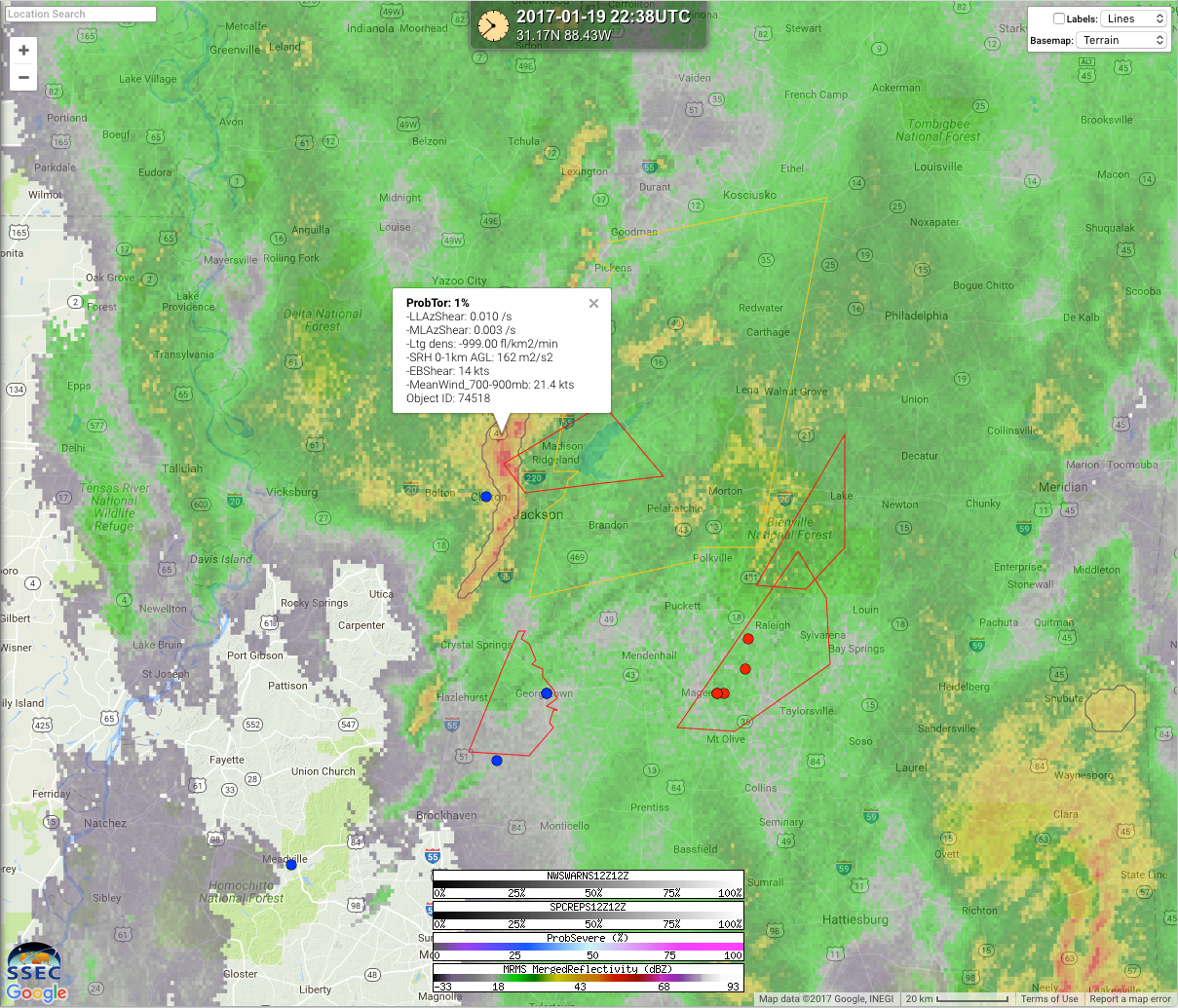